A PCCM BOOST PFC CONVERTER
Overview
09-05-2020
Introduction
PCCM  Boost PFC
Circuit operation 
Waveform
Block diagram
Simulation Result
Conclusion
References
2
Introduction:
09-05-2020
Conventional ac/dc power converters - connected to the line through full-wave rectifiers draw a non sinusoidal input current. 
Harmonic content in a current - flowing through the impedances in the electric utility distribution system can create harmonic voltages. 
Leads to distorted input current - prohibits the extraction of the maximum possible real power from the utility service.
3
Power-Factor Correction (PFC) converters employ 
active wave shaping of the input current to ensure a sinusoidal current shape, while delivering  a dc output voltage.
The primary tasks of a controller for a PFC converter are to:
achieve high power factor during steady-state operation.
maintain an output voltage waveform around a specified average value with low ripple.
respond quickly to load disturbances.
09-05-2020
4
09-05-2020
Active PFCs include:

 Buck, Boost, Buck-boost converters etc.

In this PFC correction - tried to implement a PCCM Boost converter.


			Why PCCM Boost?
5
Pccm boost pfc converter:
09-05-2020
Derived from conventional boost PFC converter,
Fig 1: Circuit diagram of PCCM Boost Converter
6
Circuit operation:
09-05-2020
Has 3 operation modes in each switching cycle.

Mode I:Boost operation
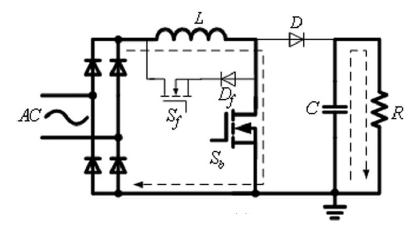 Fig 2: Equivalent Circuit in dbT
7
Mode II: Capacitor Charging operation
09-05-2020
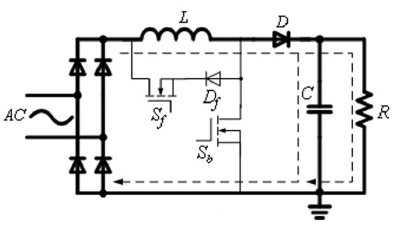 Fig 3: Equivalent Circuit in dcT
8
Mode III: Freewheeling operation
09-05-2020
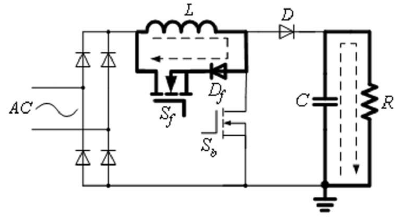 Fig 4: Equivalent Circuit in dfT
9
Waveforms
09-05-2020
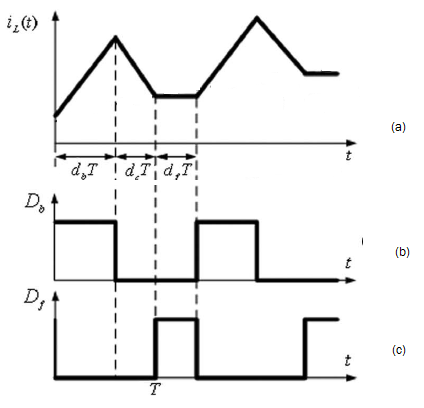 Fig 5: (a) Inductor current iL, 
           (b) drive pulse of boost switch Sb
           (c) drive pulse of freewheeling switch Sf
10
Block diagram:
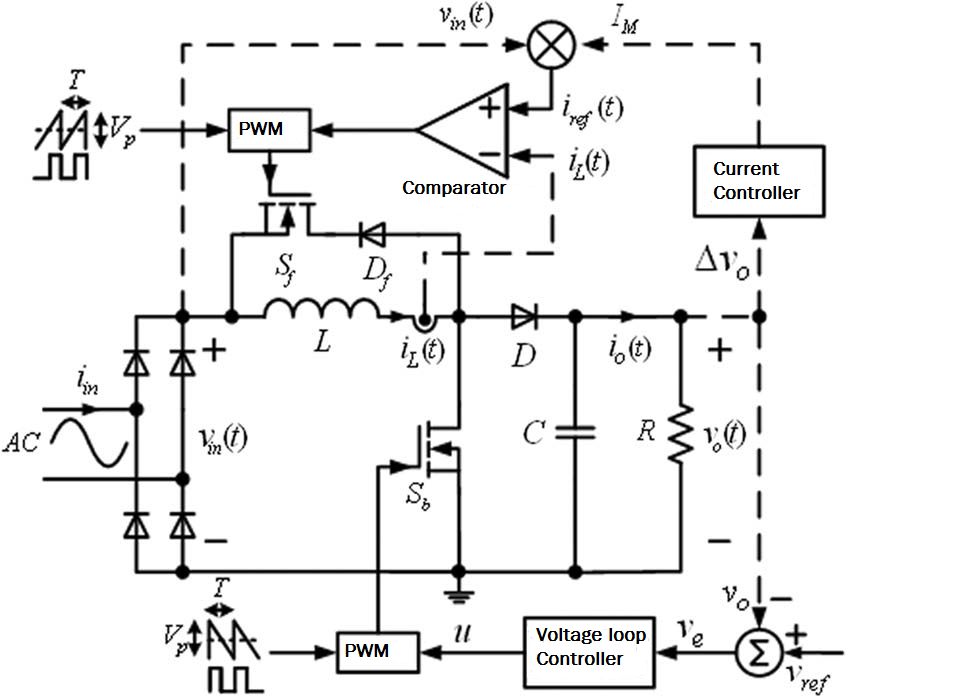 09-05-2020
11
Fig 6: Block diagram of the PCCM Converter with
 closed loop control
(A)Voltage loop control
09-05-2020
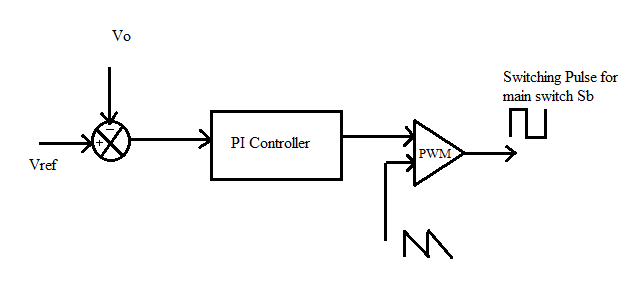 Fig 7: Block diagram of voltage loop
12
(B)Current control loop
09-05-2020
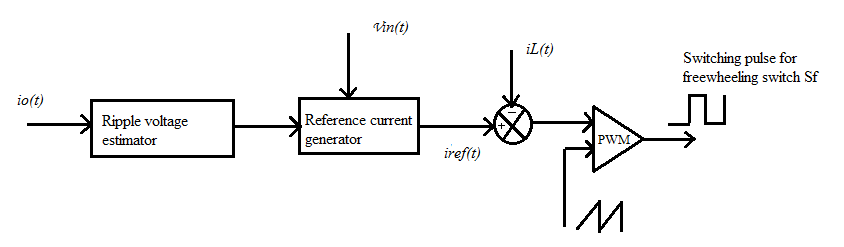 13
Fig 8: Block diagram of current control loop
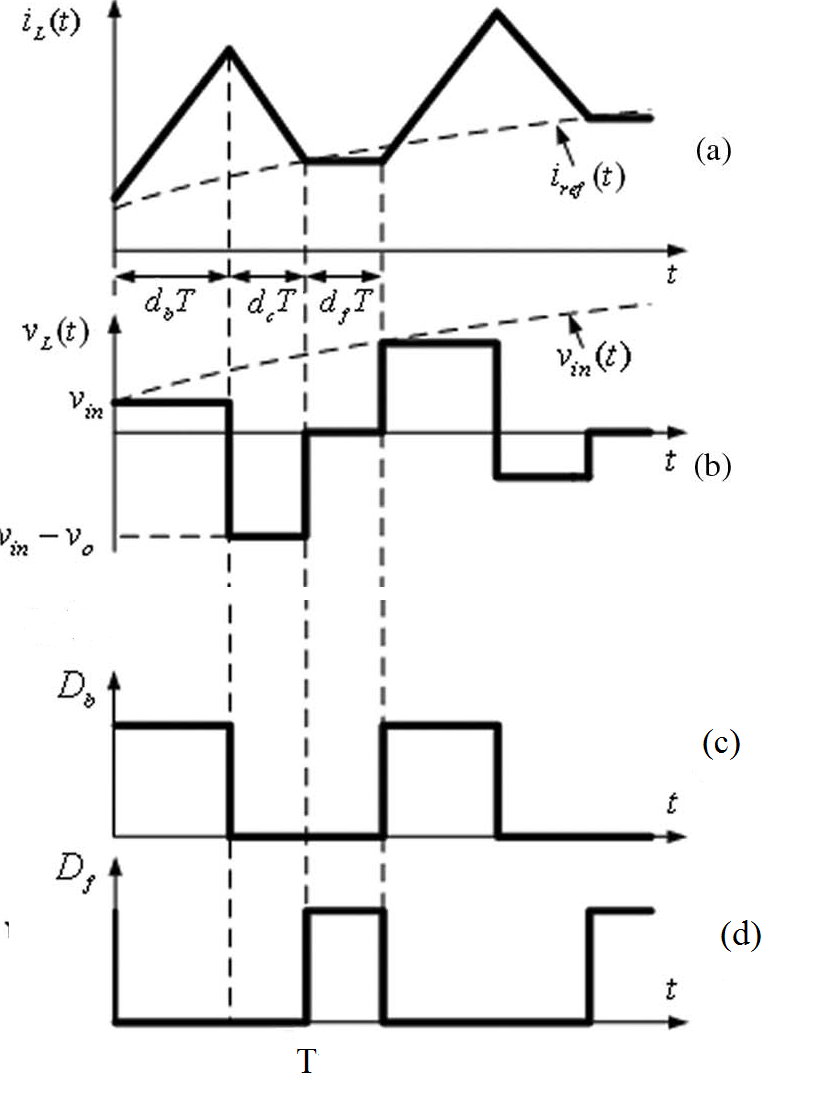 The ripple voltage is estimated by,




The magnitude of the desired inductor current which is taken as the reference current is obtained by,
09-05-2020
14
Fig.9 : Waveforms of PCCM boost PFC converter. (a) Inductor current iL(t), (b) Inductor voltage vL(t), (c) drive pulse of boost switch Sb, and (d) drive pulse of freewheeling switch Sf .
DESIGN
09-05-2020
Designed w.r.t to the following requirements:

Input Supply, Vin 		: 110Vrms voltage ac, 					       50Hz frequency
Output power, Po 		: 200W
Output voltage, Vo 		: 200V 
Load(Resistance), R 		: 100Ω
Switching frequency of the 
   main switch Sb and 
    freewheeling switch  Sf , fs 	: 50KHz
15
For a boost converter at the boundary condition, maximum output current is given by,
		  
			
					 
                                                         =2A.
Assuming for a duty ratio of 0.5,
			


Equating the above equations, we get,


			=0.125mH, for DCM
L>>>0.125mH, take 2mH
09-05-2020
16
09-05-2020
Assumed peak ripple voltage of ±8V, value of filter capacitor  is,



			
                                 =400µF ≈ 470µF.
17
SIMULATION RESULTS
OPEN LOOP PCCM BOOST PFC
09-05-2020
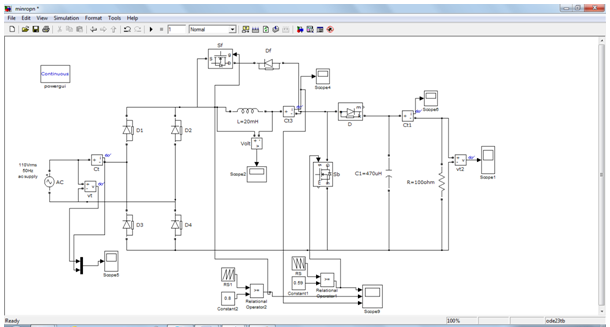 18
Fig 10: Simulated circuit diagram of open loop PCCM boost converter
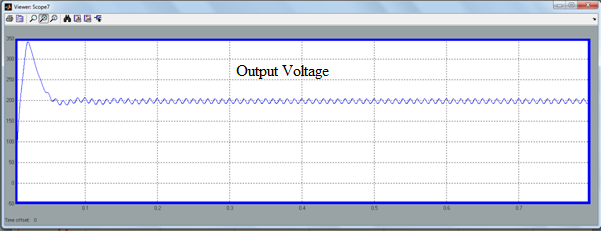 09-05-2020
(a)
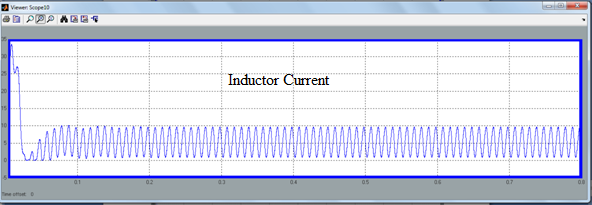 19
(b)
Fig 11:Waveforms of (a) Output voltage at 200V, (b) Inductor current
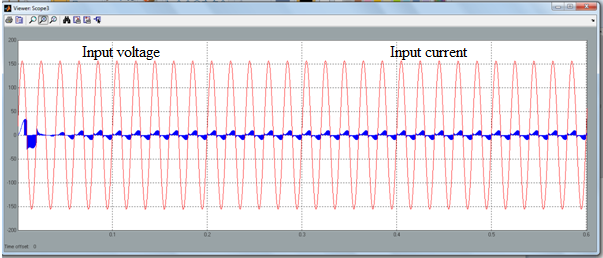 09-05-2020
Fig 12:Waveform of Input voltage and input current of 
open loop PCCM boost PFC converter with a pf of 0.87
20
CLOSED LOOP CONTROL PCCM BOOST PFC
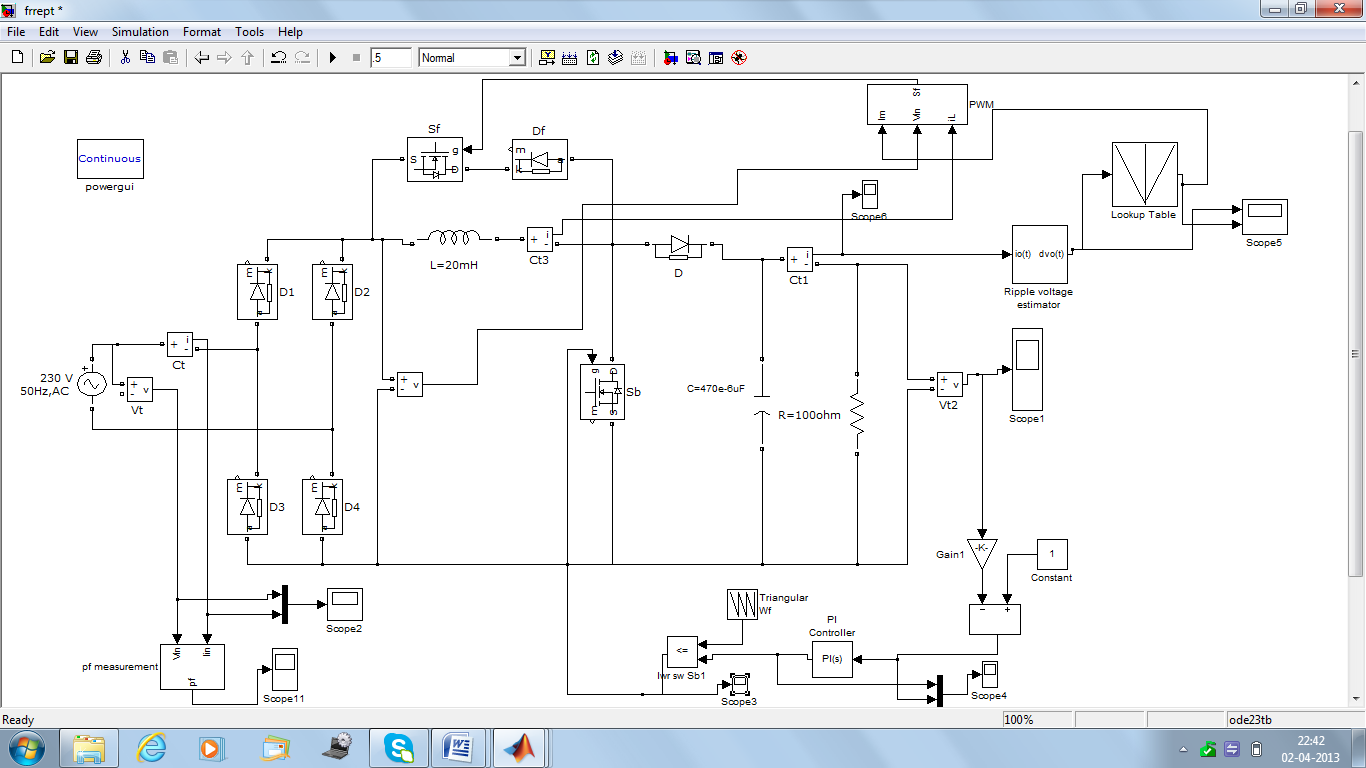 09-05-2020
21
Fig 13: Simulated circuit diagram of  PCCM boost PFC converter with closed loop control
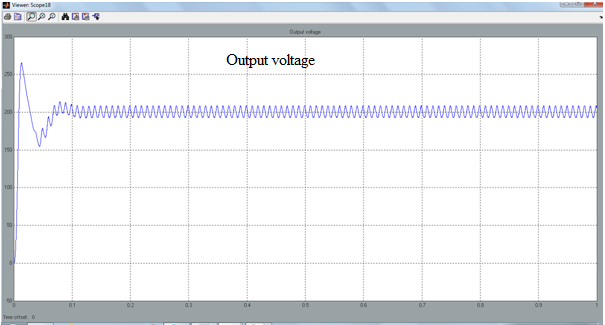 09-05-2020
Fig 14: Waveform of  Output voltage
22
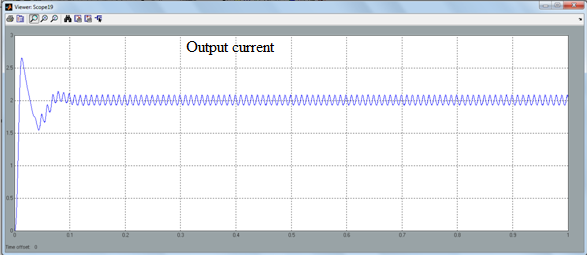 09-05-2020
Fig 15: Waveform of  Output current
23
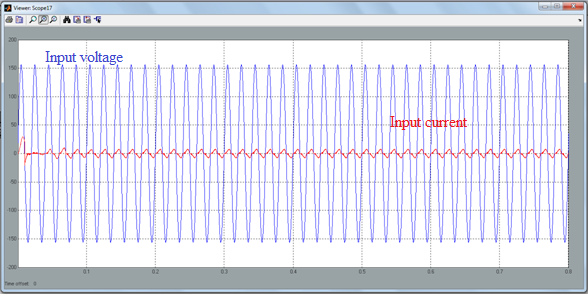 09-05-2020
Fig 16: Waveform of input voltage and input current with an improved pf of 0.94
24
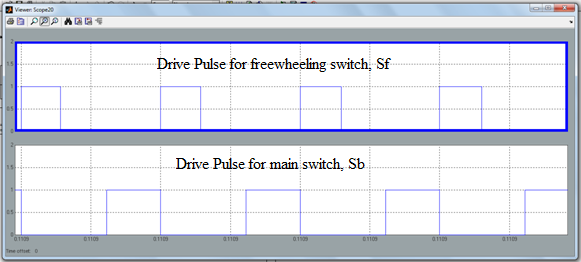 09-05-2020
(a)
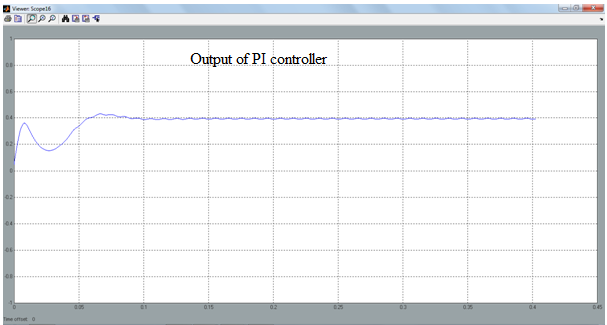 (b)
25
Fig 17: Waveforms of: (a) Drive pulses for switches Sf and Sb, 
(b) Output of PI Controller
DYNAMIC RESPONSE OF THE CONVERTER
09-05-2020
(a) Load Disturbance:
Under load variation-from 400W to 200W
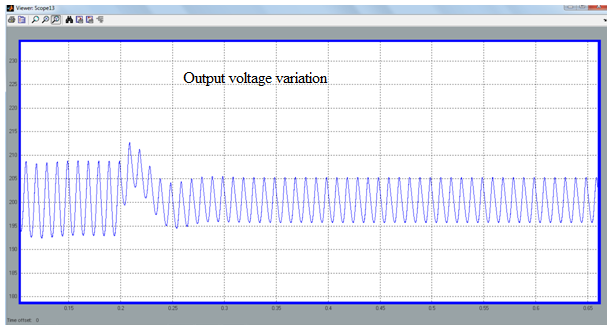 26
Fig 18: Transient response of the converter under step load variation
 of 400 to 200W:  Output voltage
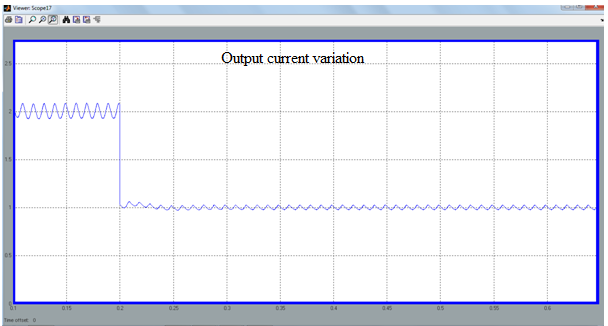 09-05-2020
Fig 19: Transient response of the converter under step load variation
 of 400 to 200W: Output current
27
Under load variation-from 200W to 400W
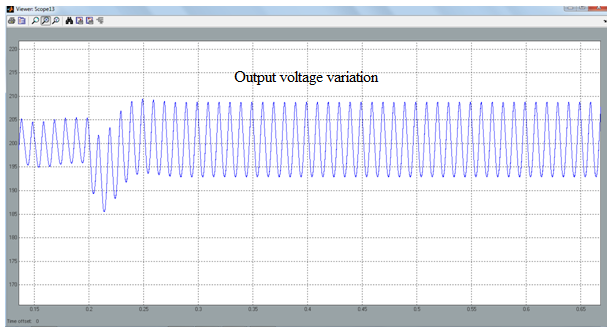 09-05-2020
(a)
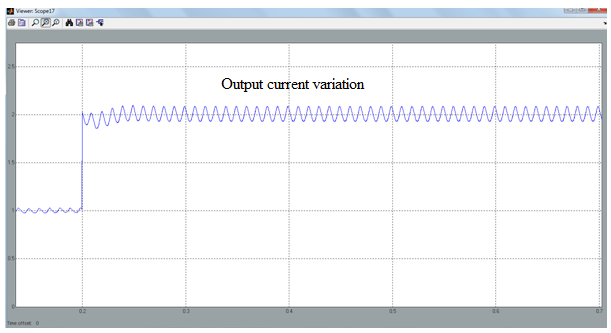 (b)
28
Fig 20: Transient response of the converter under step load variation
 of 200 to 400W:(a) Output voltage, (b) Output current
Table : Transient performance observation of the PCCM boost converter under load variations
09-05-2020
29
(b) Input voltage variation:
Under  input voltage variation-from 110Vrms to 98Vrms
09-05-2020
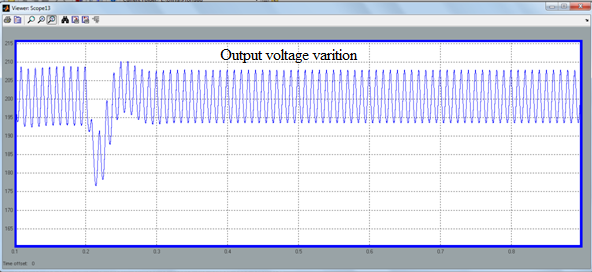 Fig 21: Transient response of the converter under step decrease in input voltage variation of 110Vrms to 98Vrms:  Output voltage
30
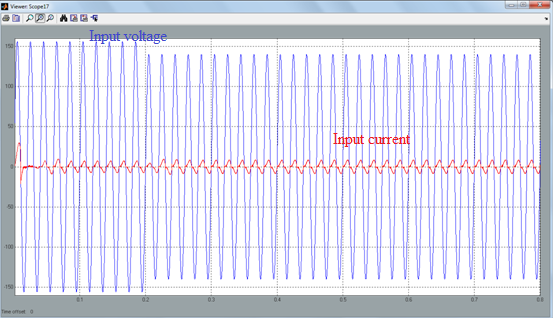 09-05-2020
31
Fig 22: Transient response of the converter under step decrease in input voltage variation  of 110Vrms to 98Vrms:  Input voltage and input current with pf 0.94
Under  input voltage variation-from 110Vrms to 120Vrms
09-05-2020
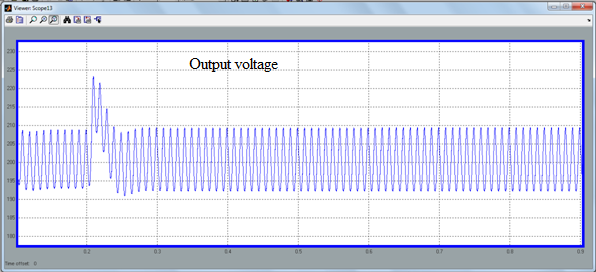 Fig 23: Transient response of the converter under step increase in input voltage variation
 of 110Vrms to 120Vrms: (a) Output voltage
32
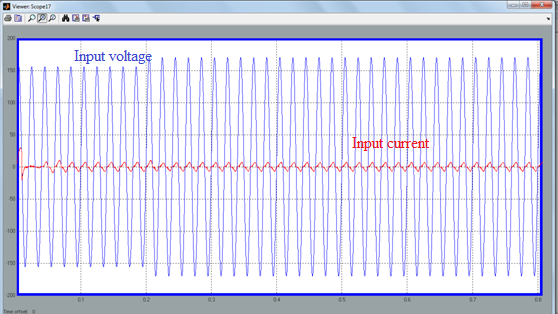 09-05-2020
Fig 24: Transient response of the converter under step increase in input voltage variation of 110Vrms to 120Vrms: (a) Input voltage and input current with pf 0.94
33
Table : Transient performance observation of the PCCM boost converter under load variations
09-05-2020
34
CONCLUSION:
09-05-2020
Simulated the open loop and closed loop controlled PCCM boost converter for an output power of 400W.
OPL – pf of 0.87
CL – pf of 0.94
In closed loop system, has 2 independent voltage and current loops.
Voltage loop controls the switching of main switch and regulates output voltage at 200V.
Current control loop controls the switching of freewheeling switch and improves the power factor.
Due to independent control loops,  the system has fast dynamic response under disturbances.
35
references
09-05-2020
Fei Zhang and Jianping Xu, “A Novel PCCM Boost PFC ConverterWith Fast Dynamic Response” IEEE Trans. on Ind. electroni, vol. 58, no. 9, september 2011
S. Wall and R. Jackson, “Fast controller design for single-phase power factor correction systems,” IEEE Trans. Ind. Electron., vol. 44, no. 5, pp. 654–660, Oct. 1997.
A. Prodic, D. Maksimovic, and R. W. Erickson, “Dead-zone digital controllers for improved dynamic response of low harmonic rectifiers,” IEEE Trans. Power Electron., vol. 21, no. 1, pp. 173–181, Jan. 2006.
D. Ma,W.-H. Ki, and C.-Y. Tsui, “A pseudo-CCM/DCM SIMO switching converter with freewheel switching,” IEEE J. Solid-State Circuits, vol. 38, no. 6, pp. 1007–1014, Jun. 2003.
Abraham I. Pressman, Keith Billings, Taylor Morey “Switching Power Supply Design”, Tata McGraw-Hill ,Third Edition 2009.
Ned Mohan, Tore M Undeland, William P Robbins “Power Electronics-Converters, Applications and Design” Wiley India Edition 2006.
36
09-05-2020
Thank you…..
37